Инвестиционные стратегии и формы кредитования в условиях международной инвестиционной деятельности
Толмачев Петр Иванович, д.э.н., профессор, заведующий кафедрой мировой экономики Дипломатической академии МИД России, Сайт: http://petrtolmachev.ru; www.pt53@yandex.ru тел. 7985-77492-37м.
Инвестиции
Это вложение капитала в различной форме с целью его последующего увеличения. При этом прибыль от инвестиций должна компенсировать инвестору отказ от использования средств в текущем периоде, вознаграждать его за риск и возместить потери от инфляции.
Признаки:
Потенциальная способность инвестиций приносить доход
Определенный срок вложения средств
Целенаправленный характер вложения капитала в объекты и инструменты инвестирования
Использование разных инвестиционных ресурсов, характеризующихся спросом, предложением и ценой
Осуществление вложений лицами (инвесторами), которые имеют собственные цели, не всегда совпадающие с общеэкономической выгодой
Наличие риска вложения капитала
Формы:
Денежные средства
Натурально-вещественная форма
Машины
Оборудование
Технологии
Паи
Акции
Лицензии
Любое другое имущество и имущественные права
Интеллектуальные ценности
Смешанная форма
Общую сущность инвестирования определяют два ключевых фактора: ВРЕМЯ и РИСК
Во временном аспекте получения прибыли (дохода) может быть последовательным, параллельным или интервальным
С точки зрения риска, характерно, что средства вкладываются в определённом количестве, а величина будущей прибыли (дохода) довольно часто неизвестна. Кроме того, вознаграждение может отсутствовать, а в ряде случаев даже утрачены часть или все и инвестированные средства.
	Как правило, различают инвестиции с низким риском (безопасные для сохранения вложенного капитала и получения дохода) и инвестиции с высоким риском (с относительной неопределённостью сроков и размеров получения дохода)
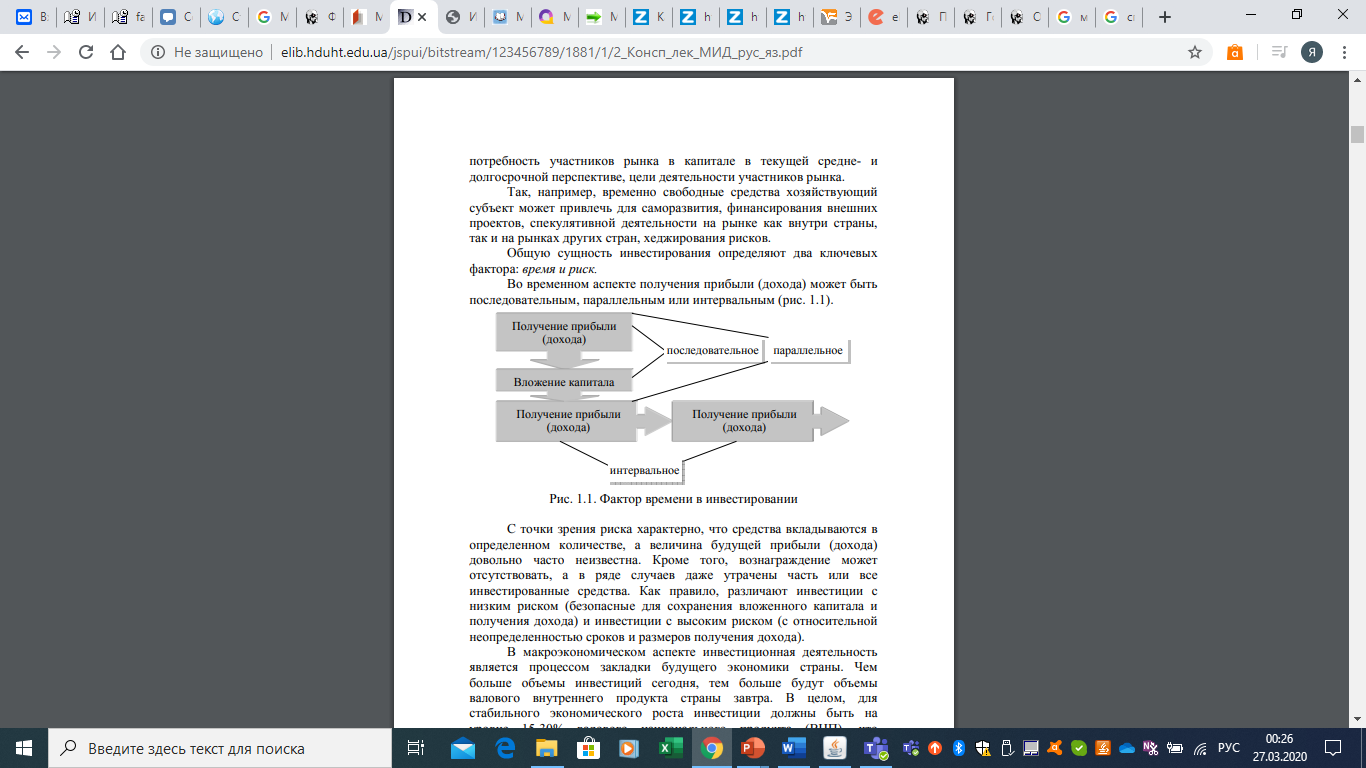 Основные стадии осуществления инвестиционной деятельности
Источник:
Колтынюк Б.А. Инвестиционное проектирование объектов социально-культурной сферы : учебник. СПб. : Изд-во Михайлова В.А., 2000. С. 28–29
Источник:
Управление инвестициями / под ред. Франка Дж. Фабоции. М. : Инфра-М, 2000. С. 3
Функции инвестиций
На макроуровне
На микроуровне
Выступают основой для осуществления политики расширенного воспроизводства
Способствуют ускорению научно-технического прогресса
Ведут к улучшению качества продукции и улучшению её конкурентоспособности
Содействуют структурной перестройки экономики и сбалансированного развития социальной сферы
Способствуют созданию необходимой сырьевой базы промышленности
Дают возможность развивать социальную сферу
Участвуют в решении проблем обороноспособности страны и ее безопасности
Занимаются решением проблем безработицы, окружающей среды и др.
Необходимы для обеспечения нормального функционирования предприятия
Стабилизируют финансовое состояние организации направлены на максимизацию её прибыли
Обеспечивают конкурентоспособность выпускаемых товаров и оказываемых услуг
Помогают преодолеть последствия морального и физического износа основных фондов
Дают возможность приобретать ценные бумаги, вкладывать средства в активы других предприятий
Участвуют в природоохранных мероприятиях и т.д.
Роль инвестиций в макроэкономическом аспекте
В макроэкономическом аспекте инвестиционная деятельность является процессом закладки будущего экономики страны. 
Чем больше объёмы инвестиций сегодня, тем больше будут объёмы ВВП страны завтра. 
В целом, для стабильного экономического роста инвестиции должны быть на уровне 15-30% ВНП, что обеспечивается соответствующими уровнями сбережений

Уровень инвестиций определяется следующими основными факторами:
Распределение прибыли, получаемой на потребление и сбережение. При низких средних доходах на душу населения основная их часть расходуется на потребление. Рост дохода приводит к увеличению доли, направляемой на сбережения, которые служат источником инвестиционных расходов. Поэтому рост удельного веса сбережений вызывает соответствующее увеличение объёма инвестиций, и наоборот
Ожидаемая норма чистой прибыли. Прибыль предприниматели рассчитывают получать от расходов на инвестиции, она является основным мотивом инвестирования. Поэтому чем выше ожидаемая норма чистой прибыли, тем соответственно больше будет и объём инвестиций, и наоборот
Ставка ссудного процента. Если ожидаемая норма чистой прибыли превышает ставку ссудного процента, то при прочих равных условиях инвестирование признаётся выгодным. Поэтому рост ставки процента вызывает снижение объёма инвестиций, и наоборот
Темп ожидаемой инфляции. Чем выше уровень этого показателя, тем в большей степени будет уменьшаться будущая прибыль от инвестиций и, соответственно, меньше стимулов будет к наращиванию объёмов инвестиций
Ставка налогообложения. При увеличении уровня налогового  давления уменьшается спрос на инвестиции
Международные инвестиции
Это инвестиции, которые дают возможность получить более высокую доходность вложения капитала по сравнению с национальным рынком инвесторов за счёт более высокого роста цен активов на других национальных рынках, роста курса валют по отношению к валюте инвестора под влиянием эффекта транснационализации деятельности корпораций
Зарубежные инвестиции
Иностранные инвестиции
Вывоз капитала за границу с целью систематического получения прибыли
Приём инвестиций, привлечение инвестиций в компанию, ввоз капитала из-за границы
На международном рынке реализация инвестиций предусматривает взаимодействие участников, принадлежащих к разным государствам (резидентов и нерезидентов в отношении конкретной страны).
Такое взаимодействие будет осуществляться, когда выгоды, получаемые в результате иностранного инвестирования будут доминировать над выгодами от национального
Влияние на международное инвестирование
Предпосылки и причины развития международных инвестиций:
Избыток денежного капитала в стране инвестирования
Высокая конкуренция в стране базирования международной компании
Стремление к увеличению прибыли → капитал постоянно находится в поисках более прибыльного помещения
Расширение деятельности компании
Возможность снижения затрат на оборотный капитал, рабочую силу и сырьё (иногда налоговые льготы принимающей стороны)
Усиление взаимозависимости национальных экономик, являющееся результатом углубления международного разделения труда и интернационализация производства, международная кооперация, политика открытости экономики в развитых странах
Создание благоприятной среды для ввоза капиталов в развивающиеся страны
Обострение глобальных проблем
Деятельность международных экономических организаций
Законодательные препоны
Падение спроса на продукцию на национальном рынке (поиск новых рынков сбыта или новых источников дохода)
Усиление конкуренции и увеличение барьеров входа на рынок внутри страны
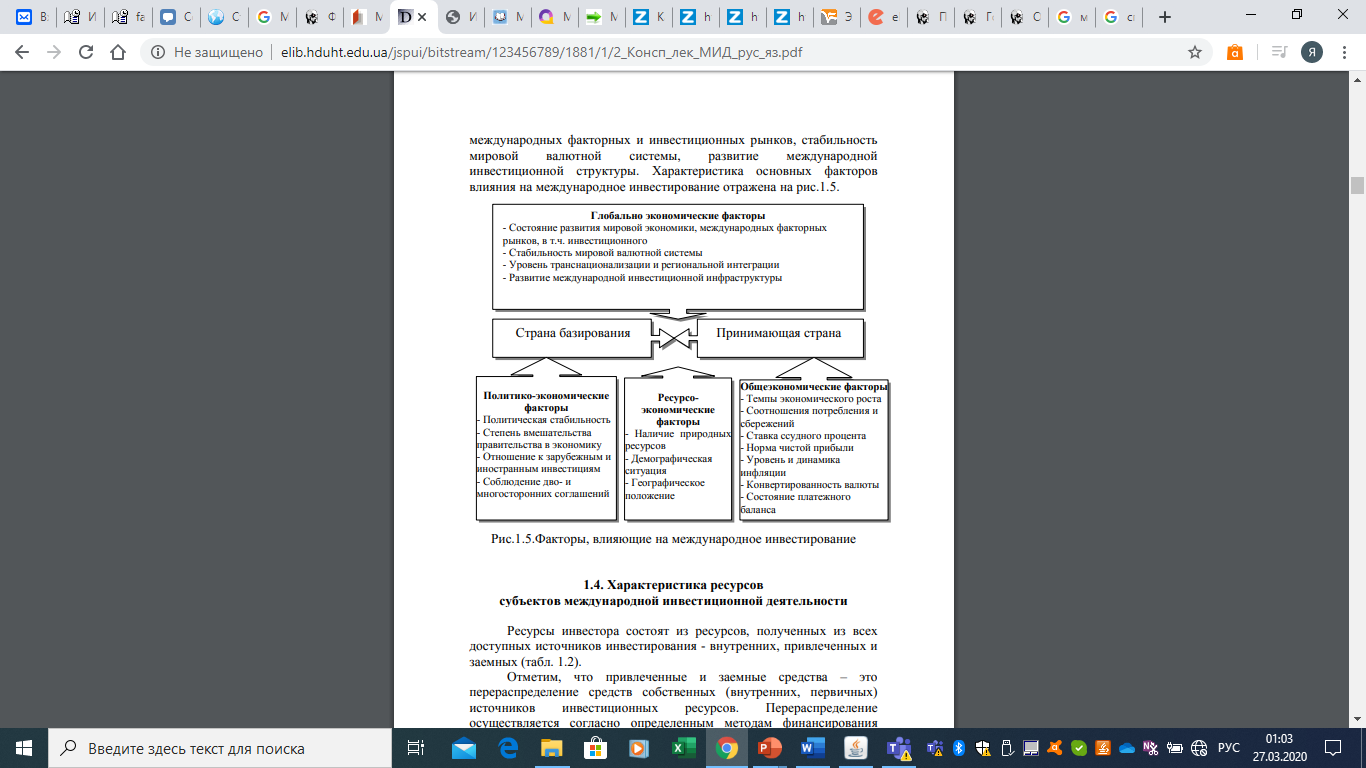 Факторы, влияющие на международное инвестирование
Международные инвестиции становятся возможными, если:
Отдельные капиталы в процессе концентрации и централизации достигают таких масштабов, что они в состоянии нести риск и издержки пускового периода, связанные с созданием новых производственных единиц за границей. Сюда относятся возможности финансирования, благоприятный правовой климат для иностранных инвестиций в стране, ввозящей капитал
Международная хозяйственная, валютная, торговая и налоговая практика позволяет обеспечить в длительной перспективе рентабельность перемещения производства за границу и связанных с этим операций финансового характера (например, перевод прибылей)
Уровень развития международной системы коммуникаций обеспечивает обмен товаров и координационные действия между материнским и дочерними обществами
В стране, куда поступают инвестиции, создаются институциональные рамки, обеспечивающие функционирование производства на предприятии с иностранными инвестициями и возможность реализации его продукции на внутреннем и национальном рынке данной страны
Любое решение компании о инвестировании за рубеж является результатом изучения и учёта таких факторов, как:
Оценка собственных ресурсов
Конкурентоспособность продукции
Анализ рынка
Прогноз спроса на продукцию предприятия на рынке страны
Возможные негативные последствия привлечения иностранного капитала
Вложение иностранного капитала в производство происходит одноразово, а вывоз прибыли – постоянно. Это ведёт к выравниванию объёма ранее ввезённого (в форме капиталовложений) и вывезенного капитала (в форме прибыли и доходов). Таким образом, осуществляется «старение» инвестиций. Однако далеко не всегда инвестор полностью вывозит полученную прибыль. Чтобы стимулировать реинвестирование полученной прибыли в принимающей стороне, необходим стабильный и благоприятный инвестиционный климат
Капитал (иностранный или национальный) вкладывается в отрасли, обеспечивающие наиболее быструю и эффективную отдачу, что может привести к диспропорциональному развитию национальной экономики, если государство не будет регулировать направления потоков капитала. Сказанное относится также к экологически «грязным» отраслям производства, переносимым из промышленно развитых стран в развивающиеся государства и в страны с переходной экономикой со сравнительно мягкими стандартами защиты окружающей среды
Отрицательное отношение частных предпринимателей, отдельных граждан принимающей стороны к владению иностранным капиталом прибыльными отраслями, влиянию которое они оказывают на определение стратегии развития той или иной отрасли экономики
Международная инвестиционная деятельность
Это совокупность действий её субъектов (инвесторов и участников) по осуществлению инвестиций за рубеж и иностранных инвестиций с целью получения выгод
Субъекты-инвесторы:
Физические лица
Корпорации
Национальные и международные финансовые институты
Правительства стран
Особенное внимание необходимо уделить разделению инвесторов на национальные инвестиционные институты и международные инвестиционные институты:
Национальные инвестиционные институты (инвестиционные фонды и компании, пенсионные фонды, страховые компании, взаимные фонды и банки)
Международные инвестиционные институты (международные инвестиционные фонды, компании, промышленные и финансовые ТНК, международные финансовые организации) – совокупность перечисленных в данном блоке организаций можно рассматривать как международную инвестиционную инфраструктуру, которая не только обеспечивает обслуживание движения средств от инвестора к реципиенту, но и задаёт возможные схемы такого движения

Определяя цели, направления и объёмы инвестиций, инвестор для реализации своих намерений привлекает на договорной основе различных участников инвестиционной деятельности.
Участники инвестиционной деятельности – это физические и юридические лица различных государств, которые обеспечивают реализацию инвестиций как исполнители заказов или на основании поручения инвестора
Ресурсы субъектов международной инвестиционной деятельности
Ресурсы инвестора состоят из ресурсов, полученных из всех доступных источников инвестирования – ВНУТРЕННИХ, ПРИВЛЕЧЁННЫХ и ЗАЁМНЫХ
Внутренние – амортизация, прибыль, средства от реализации лишних активов
Заёмные – долгосрочные кредиты банков, эмиссия облигаций предприятия, средства бюджетов различных уровней, предоставляемые на возвратной основе, инвестиционный лизинг
Привлечённые – эмиссия привилегированных и обыкновенных акций, взносы сторонних инвесторов в  уставный фонд
Необходимо отметить, что привлечённые и заёмные средства – это перераспределение средств собственных (внутренних, первичных) источников инвестиционных ресурсов. 
Перераспределение осуществляется согласно определённым методам финансирования инвестиций или, иначе говоря, способам формирования источников  инвестиционных ресурсов для отдельных проектов или программ
Ресурсы (продолжение)
Применение тех или иных методов финансирования инвестиций определяет  структуру инвестиционных ресурсов – пропорции формирования источников финансирования инвестиционного проекта или портфеля в разрезе собственных, привлечённых и заёмных средств.
Структура инвестиционных ресурсов, с одной стороны, существенно влияет на доходность, риск и эффективность инвестиционной деятельности, а с другой – определяет круг и специфику учётно-аналитических задач и процедур.
В современных условиях инвестор имеет доступ как к национальным, так и к международным инвестиционным ресурсам, которые аккумулируются и перераспределяются преимущественно через международные (мировые) финансовые рынки.
Инвестиционные ресурсы, которыми обладает страна, находятся в постоянном круговороте в различных масштабах, в различных странах мира. Потоки национальных ресурсов объединяются в глобальный мировой поток и сочетают национальную и интернациональную производственно-инвестиционную деятельность с деятельностью мировой валютно-финансовой сферы.
Мировое инвестиционное богатство и его структура
Методы финансирования инвестиций
Это механизм привлечения инвестиционных ресурсов с целью финансирования инвестиционного процесса
Самофинансирование
Кредитное финансирование
Долевое финансирование
Бюджетное финансирование
Лизинг
Смешанное финансирование
Проектное финансирование
Венчурное финансирование
Самофинансирование
Это метод финансирования инвестиционной деятельности, происходящий только за счёт собственных средств
Источники формирования собственных средств:
Нераспределённая прибыль, на которую влияют:
Объём реализации продукции
Цена реализации единицы продукции
Себестоимость единицы продукции
Ставка налога на прибыль
Политика распределения прибыли на потребление и развитие
Амортизационные отчисления, на которые влияют:
Первоначальная или восстановительная стоимость основных производственных фондов
Видовая структура основных производственных фондов (чем больше доля активной части ОПФ, тем больше величина амортизационных отчислений)
Возрастная структура ОПФ (чем моложе структура, тем больше величина амортизационных отчислений)
Амортизационная политика предприятия
Внутрихозяйственные резервы
Нематериальные активы
Самофинансирование
Преимущества
Недостатки
Является наиболее надёжным методом финансирования инвестиций
Доступность
Минимизация риска неплатёжеспособности и банкротства
Более высокая прибыльность ввиду отсутствия процентных выплат
Невозможность спрогнозировать дальнейшую ситуацию в развитии предприятия
Зависимость от внешних условий, неподвластных контролю со стороны менеджмента предприятия
В условиях высоких темпов инфляции при сложившейся системе переоценки основных фондов происходит обесценение данного источника
Может быть использован для реализации исключительно небольших инвестиционных проектов
Кредитное финансирование
Это финансирование инвестиционной деятельности за счёт заёмных средств
Кредитное финансирование может выступать в следующих формах:
Инвестиционный кредит;
Облигационные займы;
Привлечение заемных средств населения (для организаций потребительской кооперации)
Необходимость привлечения заемного капитала должна обосновываться предварительно сделанным расчетом потребности в оборотных средствах.
     С одной стороны, привлечение заемных  средств – это фактор успешного  функционирования предприятия, который способствует быстрому преодолению дефицита финансовых ресурсов, свидетельствует о доверии кредиторов и обеспечивает повышение рентабельности собственных средств.
     С другой стороны, предприятие обременяется финансовыми обязательствами. Одна из главных оценочных характеристик эффективности управленческих финансовых решений – величина и эффективность использования заемных средств.
Заемный капитал может использоваться как  для формирования долгосрочных финансовых средств в виде основных фондов (капитала), так и для формирования краткосрочных (текущих) финансовых средств для каждого производственного цикла
При использовании заемных средств  серьезное внимание необходимо уделять  анализу влияния, которое оказывают изменения структуры пассивов на финансовое состояние заемщика. Следует следить за динамикой структуры источников используемых предприятием средств. Здесь также важна оценка коэффициентов ликвидности, финансовой устойчивости, характеризующих риск предприятия, анализ оборачиваемости. Контроль за сопоставлением сроков оборота активов и обязательств – одна из наиболее принципиальных составляющих системы управления обязательствами.
Преимущества заёмных источников финансирования:
высоким объемом возможного их привлечения, значительно превышающим объем  собственных инвестиционных ресурсов;
более высоким внешним контролем  за эффективностью инвестиционной деятельности и реализации внутренних резервов её повышения.
Недостатки заёмных источников финансирования:
сложность привлечения и оформления;
более продолжительный период привлечения;
необходимость предоставления соответствующих гарантий (на платной основе) или залога имущества;
повышение риска банкротства  в связи с несвоевременным  погашением полученных ссуд;
потеря части прибыли от инвестиционной деятельности в связи с необходимостью уплаты ссудного процента;
частичная потеря управления деятельностью кампании (при акционировании).
Инвестиционный кредит
Инвестиционные кредиты банков выступают как одна из наиболее эффективных форм внешнего финансирования инвестиционных проектов в тех случаях, когда компании не могут обеспечить их реализацию за счет собственных средств и эмиссии ценных бумаг. 
Привлекательность данной формы объясняется, прежде всего:
возможностью разработки гибкой схемы финансирования 
отсутствием затрат, связанных с регистрацией и размещением ценных бумаг
использованием эффекта финансового рычага, позволяющего увеличить рентабельность собственного капитала в зависимости от соотношения собственного и заемного капитала в структуре инвестируемых средств и стоимости заемных средств
уменьшения налогооблагаемой прибыли за счет отнесения процентных выплат на затраты, включаемые в себестоимость 
Срок:
Инвестиционные кредиты являются, как правило, средне- и долгосрочными. Срок привлечения инвестиционного кредита сопоставим со сроками реализации инвестиционного проекта. При этом инвестиционный кредит может предусматривать наличие льготного периода, т.е. периода отсрочки погашения основного долга. Такое условие облегчает обслуживание кредита, но увеличивает его стоимость, так как процентные платежи исчисляются с непогашенной суммы долга.
Для получения инвестиционного кредита необходимо соблюдение следующих условий: 
подготовка для банка-кредитора бизнес-плана инвестиционного проекта. Бизнес-план инвестиционного проекта служит инструментом принятия решений по кредитованию проекта исходя из эффективности проекта и возможности возврата кредита; 
имущественное обеспечение возврата кредита. В дополнение к бизнес-плану инвестиционного проекта должно быть предоставлено соответствующее обеспечение в виде залога имущества, гарантий и поручительства третьих лиц и др. Рыночная стоимость имущественного залога, оцениваемая за счет заемщика независимыми оценщиками, должна превышать сумму кредита, так как в случае невыполнения условий кредитного договора заемщиком ликвидационная стоимость залога может оказаться ниже рыночной, что приведет к убыткам банка-кредитора; 
предоставление банку-кредитору исчерпывающей информации, подтверждающей устойчивое финансовое состояние и инвестиционную кредитоспособность заемщика; 
выполнение гарантийных обязательств — ограничений, накладываемых на заемщика кредитором. В целях максимального снижения риска по предоставленному кредиту кредитор устанавливает в кредитном договоре ряд различных ограничивающих условий, обеспечивающих сохранение текущего финансового положения компании (ограничения капитальных расходов, ограничения на выплату дивидендов и перепродажу акций, ограничения на получение другой долгосрочной ссуды у нового кредитора, отказ от залога имущества другому кредитору, запрет на совершение сделок по аренде собственности и др.); 
обеспечение контроля кредитора за целевым расходованием средств по кредиту, предназначенного для финансирования конкретного инвестиционного проекта, например, открытие специального счета, с которого денежные средства перечисляются только на оплату предусмотренных в бизнес-плане инвестиционного проекта капитальных и текущих затрат.
Ссуда под залог недвижимости (ипотечная ссуда)
Формы:
стандартные ипотечные ссуды (погашение долга и выплата процентов осуществляются равными долями); 
ипотечные ссуды, предусматривающие неравномерные процентные платежи (например, на начальном этапе взносы увеличиваются с определенным постоянным темпом, а далее выплачиваются постоянными суммами); 
ипотечные ссуды с изменяющейся суммой выплат (в льготный период выплачиваются только проценты, и основная сумма долга не увеличивается); 
ипотечные ссуды с залоговым счетом (при выдаче ссуды открывается специальный счет, на который заемщик вносит определенную сумму как гарантию выплат взносов на первом этапе осуществления проекта). 
Система ипотечного кредитования предусматривает механизм накоплений и долгосрочного кредитования под невысокий процент с рассрочкой его выплаты на длительные периоды. 
В мировой практике используются различные виды систем ипотечного кредитования, в частности: 
система, включающая элементы ипотеки и оформления кредитов под залог объекта нового строительства с постепенным предоставлением сумм кредита; 
система, базирующаяся на оформлении закладной на имеющуюся недвижимость и получения под нее кредита на новое строительство; 
система, предусматривающая смешанное финансирование, при которой наряду с банковским кредитом используются дополнительные источники финансирования (жилищные сертификаты, средства граждан, предприятий, муниципалитетов и др.); 
система, предполагающая заключение контракта на куплю-продажу имеющейся недвижимости с отсрочкой передачи прав на нее на срок нового строительства
Инвестиционная кредитная линия
Это юридическое оформление обязательства кредитора перед заемщиком по предоставлению в течение определенного периода кредитов (траншей) по мере возникновения потребности заемщика в финансировании отдельных капитальных затрат по проекту в пределах согласованного лимита.
В случае длительного и тесного сотрудничества банка-кредитора и заемщика для финансирования инвестиционного проекта банк может открывать заемщику инвестиционную кредитную линию. 
Преимущества открытия ИКЛ для заемщика: 
сокращение накладных расходов
сокращение потерь времени, связанных с ведением переговоров и заключением каждого отдельного кредитного соглашения 
экономия на процентном обслуживании сумм кредита, превышающих текущие потребности финансирования инвестиционного проекта
 банк-кредитор принимает на себя риски, связанные с изменением конъюнктуры на рынке ссудных капиталов
Преимущества открытия ИКЛ для банка-кредитора:
сокращение издержек, сопряженных с оформлением и обслуживанием кредитных договоров
облегчаются задачи рефинансирования (поиска источников) кредитных средств
уменьшаются риски невозврата кредита, так как суммы отдельных траншей меньше суммы кредита при его единовременном предоставлении
Облигационные займы
Целевые облигационные займы представляют собой выпуск предприятием — инициатором проекта – корпоративных облигаций, средства от размещения которых предназначены для финансирования определенного инвестиционного проекта. 
Выпуск и размещение корпоративных облигаций дает возможность привлечь средства для финансирования инвестиционных проектов на более выгодных по сравнению с банковским кредитом условиях: 
не требуется необходимое банкам залоговое обеспечение; 
предприятие-эмитент имеет возможность привлечь значительный объем денежных средств на долгосрочной основе при меньшей стоимости заимствования, при этом оно получает прямой доступ к ресурсам мелких инвесторов; 
погашение основного долга по облигациям, в отличие от традиционного банковского кредита, происходит, как правило, по окончании срока обращения займа, что делает возможным обслуживание долга за счет доходов, генерируемых проектом; 
проспект эмиссии облигаций содержит лишь общее описание инвестиционного проекта, что исключает необходимость представления кредиторам детального бизнес-плана инвестиционного проекта; 
предприятие-эмитент не обязано предоставлять каждому из потенциальных покупателей облигаций внутреннюю финансовую информацию помимо той, которая содержится в проспекте эмиссии, а также отчет о ходе реализации инвестиционного проекта;
в случае возможных осложнений, связанных с реализацией инвестиционного проекта предприятие-эмитент может осуществить выкуп собственных облигаций, причем цена выкупа может быть меньше сумм, полученных при первичном размещении облигаций; 
в силу раздробленности держателей облигаций минимизируется вероятность вмешательства кредиторов во внутреннюю деятельность предприятия; 
предприятие-эмитент получает возможность оперативного управления задолженностью, регулирования рисков, связанных с выпуском и обращением облигаций, оптимизации долга в соответствии с изменяющимися условиями внутренней и внешней среды путем предложения новых условий и использования различных комбинаций долговых ценных бумаг.
Требования к компании-эмитенту:
Устойчивое финансовое состояние
Обоснованный и рациональный внутренний бизнес-план инвестиционного проекта
Способность нести издержки, связанные с эмиссией и размещением облигаций
Пользование услугами профессиональных участников рынка ценных бумаг — инвестиционных компаний и банков, затраты на оплату услуг которых достигают 1–4% номинала выпуска для больших объемов облигационного займа
Уплата пошлины за государственную регистрацию выпуска облигаций

Преимущества облигаций проявляются лишь в случае значительных объемов заимствования, которые могут позволить себе лишь достаточно крупные компании. Это объясняется не только значительными эмиссионными затратами и тем, что при небольших объемах эмиссии облигации являются недостаточно ликвидными. 
Между тем именно высокая ликвидность корпоративных облигаций является одной из наиболее привлекательных для инвесторов характеристик. 
Функционирование вторичного рынка позволяет определить объективные параметры облигационных выпусков, на которые ориентируется эмитент при разработке условий облигационного займа, выявить объективные значения процентных ставок по привлечению и размещению денежных ресурсов для эмитентов с различным уровнем кредитного риска.
Условия целевого облигационного займа
объем заимствования, который определяется потребностями эмитента в привлечении средств для реализации инвестиционного проекта, возможностями рынка удовлетворить эти потребности по цене, обеспечивающей требуемую доходность инвестора, а также требованиями законодательства 
срок заимствования, который зависит от периода реализации инвестиционного проекта, особенностей рыночной конъюнктуры и законодательных ограничений 
номинал облигации, определяемый требованиями ликвидности и размером затрат на обслуживание облигационного займа 
дата и цена погашения облигационного займа. Дата погашения облигационного займа определяется сроком заимствования, а также в ряде случаев дополнительными условиями. Цена погашения зависит от вида облигации (для купонных ценных бумаг ценой погашения является номинальная стоимость, дисконтные облигации погашаются с дисконтом от номинальной стоимости), а также текущей и перспективной конъюнктуры на рынке ценных бумаг
форма выпуска облигации (документарная, бездокументарная, именная, предъявительская). При выборе данного параметра эмитент ориентируется на размер затрат, связанный с обращением того или иного вида облигации; 
форма выплаты дохода (облигации с фиксированным купоном, облигации с плавающим купоном, дисконтные облигации или облигации с нулевым купоном). Выбор этого параметра зависит от особенностей финансируемого инвестиционного проекта, а также тенденций рыночной конъюнктуры. 
периодичность и размер купонных выплат, в основе установления которых лежит балансирование противоположно направленных факторов: с одной стороны, величины расходов на обслуживание облигационного долга, с другой стороны — требуемой инвесторами доходности. При этом особое значение приобретает степень кредитоспособности эмитента, определяющая уровень кредитного риска. Величина премии за риск зависит от кредитного рейтинга, присваиваемого эмитенту международными или национальными рейтинговыми агентствами, а также кредитного рейтинга страны 
страна и валюта заимствования
дополнительные условия выпуска облигаций, целью которых является минимизация затрат на обслуживание займа, компенсация рисков и других параметров, которые могут снизить инвестиционную привлекательность облигаций.
Долевое финансирование
Это метод финансирования инвестиционной деятельности посредством вложения доли (акции, паи, инвестиционных взносов, вкладов и проч.) в уставный капитал компании
Долевое финансирование инвестиционных проектов может осуществляться в следующих основных формах:
проведение дополнительной эмиссии акций действующего предприятия, являющегося по организационно-правовой форме акционерным обществом, в целях финансового обеспечения реализации инвестиционного проекта; 
Дополнительная эмиссия акций используется для реализации крупномасштабных инвестиционных проектов, инвестиционных программ развития, отраслевой или региональной диверсификации инвестиционной деятельности. Применение этого метода в основном для финансирования крупных инвестиционных проектов объясняется тем, что расходы, связанные с проведением эмиссии, перекрываются лишь значительными объемами привлеченных ресурсов.
Привлечение инвестиционных ресурсов в рамках долевого финансирования может осуществляться посредством дополнительной эмиссии обыкновенных и привилегированных акций. 
В соответствии с российским законодательством номинальная стоимость выпущенных привилегированных акций должна быть не более 25% уставного капитала акционерного общества. 
Эмиссия привилегированных акций как форма акционерного финансирования является более дорогим источником финансирования инвестиционных проектов, чем эмиссия обыкновенных акций, так как по привилегированным акциям выплата дивидендов акционерам обязательна. 
Обыкновенные акции в отличие от привилегированных дают их владельцам больше прав на участие в управлении, в том числе возможность контроля за строго целевым использованием средств на нужды финансирования инвестиционного проекта. 

Дополнительная эмиссия, осуществляемая в целях финансирования инвестиций, используется не так часто, как привлечение кредита, однако данный метод находит свое применение на практике, так как обладает определенными достоинствами.
привлечение дополнительных средств (инвестиционных взносов, вкладов, паев) учредителей действующего предприятия для реализации инвестиционного проекта; 
Для компаний иных организационно-правовых форм привлечение дополнительных средств, предназначенных для реализации инвестиционного проекта, осуществляется путем инвестиционных взносов, вкладов, паев учредителей или приглашаемых сторонних соучредителей в уставный капитал. Этот способ финансирования характеризуется меньшими операционными издержками, чем дополнительная эмиссия акций, однако в то же время более ограниченными объемами финансирования.
создание нового предприятия, предназначенного специально для реализации инвестиционного проекта. 
Он может применяться частными предпринимателями, учреждающими предприятие для реализации своих инвестиционных проектов и нуждающимися в привлечении партнерского капитала; крупными диверсифицированными компаниями, организующими новое предприятие, в том числе на базе своих структурных подразделений, для реализации проектов расширения производства продукции, реконструкции и переоснащения производства, реинжиниринга бизнес-процессов, освоения принципиально новой продукции и новых технологий; предприятиями, находящимися в сложном финансовом состоянии, которые разрабатывают антикризисные инвестиционные проекты в целях финансового оздоровления и т.д.
Долевое финансирование
Преимущества
Недостатки
Выплаты за пользование привеченными ресурсами не носят безусловный характер, а осуществляются в зависимости от финансового результата акционерного общества;
Использование привлеченных инвестиционных ресурсов имеет существенные масштабы и не ограничено по срокам; 
Эмиссия акций позволяет обеспечить формирование необходимого объема финансовых ресурсов в начале реализации инвестиционного проекта, а также отсрочить выплату дивидендов до наступления того периода, когда инвестиционный проект начнет генерировать доходы; 
Владельцы акций могут осуществлять контроль над целевым использованием средств на нужды реализации инвестиционного проекта
Инвестиционные ресурсы акционерное общество получает по завершении размещения выпуска акций, а это требует времени, дополнительных расходов, доказательств финансовой устойчивости предприятия, информационной прозрачности и др.
Выпуск акций не всегда может быть размещен в полном объеме. Кроме того, после эмиссии акций компания должна проводить выплату дивидендов, периодически рассылать отчеты своим акционерам и т.п. 
Дополнительная  эмиссия  акций  приводит  к  размыванию  долей  акционеров, несмотря на то, что  у  прежних  акционеров  остается  преимущественное  право  на  покупку  вновь  размещаемых  акций
Бюджетное финансирование
Это форма государственного финансирования инвестиционной деятельности, которая осуществляется за счёт средств федерального бюджета
Бюджетное финансирование инвестиционных проектов проводится, как правило, посредством финансирования в рамках целевых программ, финансовой поддержки и государственных внешних займов. 
Оно предусматривает использование бюджетных средств в следующих основных формах: 
инвестиций в уставные капиталы действующих или вновь создаваемых предприятий 
Закрепление в государственной собственности части акций создаваемых акционерных обществ, которые реализовались на рынке ценных бумаг по истечении двух лет с начала получения прибыли от реализации проекта (с учетом срока окупаемости), и направление выручки от реализации этих акций в доход федерального бюджета
бюджетных кредитов (в том числе инвестиционного налогового кредита) 
Это предоставление средств федерального бюджета на возвратной и платной основе для финансирования расходов по осуществлению высокоэффективных инвестиционных проектов со сроком возврата в течение двух лет с уплатой процентов за пользование предоставленными средствами в размере, установленном от действующей учетной ставки Центрального банка РФ. Условия предоставления, использования, возврата и платы за предоставляемые средства оговаривались в соглашениях, заключаемых Министерством финансов РФ с уполномоченными коммерческими банкам
Предоставления гарантий и субсидий 
Предоставление государственных гарантий по возмещению части вложенных инвестором финансовых ресурсов в случае срыва выполнения инвестиционного проекта не по вине инвестора
Целевое финансирование
Федеральные целевые программы являются инструментом реализации приоритетных задач в области государственного, экономического, экологического, социального и культурного развития страны. Они финансируются за счет средств федерального бюджета, средств бюджетов субъектов федерации, муниципальных образований и внебюджетных средств. Приоритетные секторы, для которых необходима государственная поддержка в реализации инвестиционных проектов за счет средств федерального бюджета, определяются Министерством экономического развития и торговли и Министерством финансов РФ по согласованию с другими федеральными органами государственной власти. 
Утвержденные целевые программы могут реализовываться за счет следующих источников:
средств федерального бюджета и средств бюджетов субъектов Российской Федерации;
внебюджетных средств. К внебюджетным источникам, привлекаемым для финансирования целевых программ, относятся: взносы участников реализации программ, включая предприятия и организации государственного и негосударственного секторов экономики; целевые отчисления от прибыли предприятий, заинтересованных в осуществлении программ; кредиты банков, средства фондов и общественных организаций, зарубежных инвесторов, заинтересованных в реализации программ (или ее отдельных мероприятий), и другие поступления;
специальных фондов. Для осуществления целевых программ могут создаваться специальные фонды. Источниками средств, направляемых в эти фонды, являются: прибыль, остающаяся в распоряжении предприятий и организаций, средства бюджетов субъектов Российской Федерации, средства внебюджетных фондов федеральных органов исполнительной власти и другие;
средств иностранных инвесторов. Иностранные инвесторы могут финансировать целевые программы на основе долевого участия. Привлечение иностранного капитала к реализации программных мероприятий осуществляется в соответствии с законодательством об иностранных инвестициях;
кредитов. Источником финансирования целевых программ могут являться инвестиционные и конверсионные кредиты, а также целевые кредиты банков под государственные гарантии. Оформление и предоставление государственных гарантий на выдачу кредита коммерческими банками осуществляет Министерство финансов Российской Федерации. Государственные гарантии выдаются коммерческим банкам под конкретные объекты программных мероприятий.
Финансирование высокоэффективных инвестиционных  проектов
Бюджетные средства, предусмотренные для финансирования инвестиционных программ, включаются в состав расходов бюджета соответствующего уровня. Только при наличии определённых документов инвестиционный проект может быть включен в проект соответствующего бюджета. 
Размещение централизованных инвестиционных ресурсов осуществляется на конкурсной основе в целях повышения эффективности такого размещения, привлечения средств других инвесторов — отечественных и иностранных. 
Основные требования к инвестиционным проектам заключаются в следующем: 
право на участие в конкурсе на получение государственной поддержки имеют инвестиционные проекты, связанные в первую очередь с развитием «точек роста» экономики; 
срок окупаемости указанных проектов не должен превышать, как правило, двух лет; 
инвестиционные проекты представляются на конкурс в Министерстве экономического развития и торговли РФ и должны иметь бизнес-план, а также заключения государственной экологической экспертизы, государственной ведомственной и независимой экспертизы; 
для коммерческих проектов, конкурс по которым проводится согласно предложениям частных инвесторов, доля собственных средств инвестора, формируемых за счет прибыли, амортизации и продажи акций, должна составлять не менее 20% капитальных вложений, предусмотренных для реализации проекта. 
Условия и порядок конкурсного отбора и финансирования инвестиционных проектов за счет средств региональных бюджетов разрабатываются органами управления субъектов РФ и муниципальных образований.
Представляемые на конкурс инвестиционные проекты классифицируются по следующим категориям:
категория А - проекты, обеспечивающие производство продукции, не имеющей зарубежных аналогов, при условии защищенности ее отечественными патентами или аналогичными зарубежными документами → размер государственной поддержки не может превышать  50% от стоимости проекта
категория Б - проекты, обеспечивающие производство экспортных товаров несырьевых отраслей, имеющих спрос на внешнем рынке, на уровне лучших мировых образцов → размер государственной поддержки не может превышать 40% от стоимости проекта
категория В - проекты, обеспечивающие производство импортозамещающей продукции с более низким уровнем цен на нее по сравнению с импортируемой → размер государственной поддержки не может превышать 30% от стоимости проекта
категория Г - проекты, обеспечивающие производство продукции, пользующейся спросом на внутреннем рынке → размер государственной поддержки не может превышать 20% от стоимости проекта
Финансирование проекта Международным банком реконструкции и развития
Финансирование в рамках государственных внешних заимствований
Государственными внешними заимствованиями Российской Федерации являются привлекаемые из иностранных источников (иностранных государств, их юридических лиц и международных организаций) кредиты (займы), по которым возникают государственные финансовые обязательства РФ как заемщика финансовых средств или гаранта погашения таких кредитов (займов) другими заемщиками. 
Государственные внешние заимствования РФ формируют государственный внешний долг РФ.
Лизинг
Это вид инвестиционной деятельности, при котором арендодатель (лизингодатель) по договору финансовой аренды (лизинга) обязуется приобрести в собственность имущество у определенного продавца и предоставить его арендатору (лизингополучателю) за плату во временное пользование.
Особенности лизинговых операций по сравнению с традиционной арендой заключаются в следующем: 
объект сделки выбирается лизингополучателем, а не лизингодателем, который приобретает оборудование за свой счет
срок лизинга, как правило, меньше срока физического износа оборудования; 
по окончании действия контракта лизингополучатель может продолжить аренду по льготной ставке или приобрести арендуемое имущество по остаточной стоимости; 
в роли лизингодателя обычно выступает кредитно-финансовый институт — лизинговая компания, банк.
Субъекты (4 стороны):
Лизингодатель
Финансово-кредитные учреждения
Специализированные лизинговые компании
Коммерческие банки
Лизингополучатель
Юридические лица, занимающиеся производством
предприниматели
Поставщики объектов сделки
Собственники имущества
Торговые фирмы
Производители оборудования
Посредники между основными участниками
Страховые компании
Брокерские лизинговые фирмы
Организации, финансирующие сделки
Объект лизинга
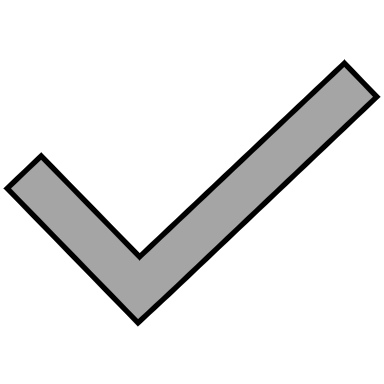 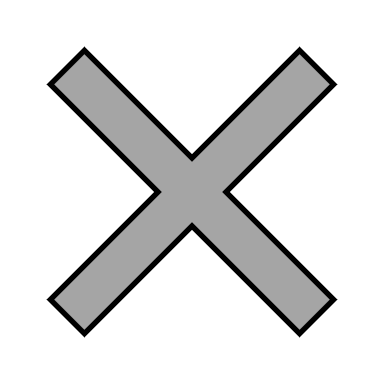 Здания
Сооружения
Транспортные средства
Оборудование
Движимое и недвижимое имущество
Любые непотребляемые вещи, которые могут использоваться для предпринимательской деятельности
Земельные участки
Природные объекты
Имущество, принадлежащее государству и не подлежит обращению
Примечание

1. По истечении договора имущество можно выкупить или вернуть лизингодателю

2. Лизинговые платежи включаются в себестоимость продукции
Лизинг VS Кредит
Лизинг имеет признаки и производственного инвестирования, и кредита. Его двойственная природа заключается в том, что, с одной стороны, он является своеобразной инвестицией капитала, поскольку предполагает вложение средств в материальное имущество в целях получения дохода, а с другой стороны — сохраняет черты кредита (предоставляется на началах платности, срочности, возвратности). Выступая как разновидность кредита в основной капитал, лизинг вместе с тем отличается от традиционного кредитования. 
Преимущества лизинга перед кредитованием состоят в следующем: 
компания-лизингополучатель может получить имущество в лизинг для реализации инвестиционного проекта без предварительного накопления определенной суммы собственных средств и привлечения иных внешних источников; 
лизинг может быть единственным методом финансирования инвестиционных проектов, реализуемых компаниями, еще не имеющими кредитной истории и достаточных активов для обеспечения залога, а также компаний, находящихся в трудном финансовом положении; 
оформление лизинга не требует таких гарантий, как получение банковского кредита, поскольку обеспечением лизинговой сделки является имущество, взятое в лизинг; 
использование лизинга повышает коммерческую эффективность инвестиционного проекта, в частности, за счет льгот по налогообложению и применения ускоренной амортизации, а также удешевления некоторых работ, связанных с приобретением имущества (например, участие в предпродажной подготовке оборудования, контроль качества, монтаж оборудования, консультационные, координирующие и информационные услуги и др.); 
лизинговые платежи отличаются значительной гибкостью, они обычно устанавливаются с учетом реальных возможностей и особенностей конкретного лизингополучателя; 
если банковский кредит на приобретение оборудования выдается обычно в размере 60–80% его стоимости, то лизинг обеспечивает полное финансирование капитальных затрат, причем не требующее немедленного начала выплат лизинговых платежей.
Процесс заключения лизинговой сделки
Подписание лизингового договора 
Приобретение товара 
Поставка товара 
Приемка товара
Кредитование банком лизинговой операции (при необходимости) 
Оплата поставки
Выплата лизинговых платежей
Методика предусматривает возможность выбора способа уплаты лизинговых платежей: 
метод с фиксированной общей суммой, предполагающий начисление общей суммы платежей равными долями в течение всего срока лизинга
метод с авансом, предполагающий уплату лизингодателю аванса при заключении лизингового договора 
метод минимальных платежей, по которому в общую сумму лизинговых платежей включается сумма амортизации лизингового имущества, плата за используемые лизингодателем заемные средства, комиссионное вознаграждение и плата за дополнительные услуги лизингодателя  
Возврат кредита с уплатой процентов по нему
Финансовый лизинг
Оперативный лизинг
Имеет место при сдаче имущества в аренду на период, значительно меньший, чем срок амортизации (как правило, на срок от двух до пяти лет). 
Объект: 
оборудование с высокими темпами морального старения 
оборудование, требующееся на небольшой срок (сезонные работы или разовое использование) 
новое, непроверенное оборудование
оборудование, предполагающее специальное техническое обслуживание. 
Расходы лизингодателя, связанные с приобретением и содержанием сдаваемых в аренду предметов, не покрываются арендными платежами в течение одного лизингового контракта. 
Риск потерь от порчи или утери имущества лежит главным образом на лизингодателе.
Предусматривает выплату в течение периода действия контракта лизинговых платежей, покрывающих полную стоимость амортизации оборудования или большую ее часть, дополнительные издержки и прибыль лизингодателя. 
Финансовый лизинг требует больших капитальных затрат и осуществляется в сотрудничестве с банками.
Венчурное финансирование
Это привлечение средств в уставный капитал предприятия инвесторов, которые изначально предполагают продать свою долю в предприятии после того, как ее стоимость в ходе реализации инвестиционного проекта возрастет.
Венчурные инвесторы: (физические лица и специализированные инвестиционные компании) вкладывают свои средства в расчете на получение значительной прибыли. Предварительно они с помощью экспертов детально анализируют как инвестиционный проект, так и деятельность предлагающей его компании, финансовое состояние, кредитную историю, качество менеджмента, специфику интеллектуальной собственности. Особое внимание уделяется степени инновационности проекта, которая во многом предопределяет потенциал быстрого роста компании. 
Венчурное предприятие: небольшие предприятия, деятельность которых связана с большой степенью риска продвижения их продукции на рынке. Это предприятия, разрабатывающие новые виды продуктов или услуг, которые еще неизвестны потребителю, но имеют большой рыночный потенциал. В своем развитии венчурное предприятие проходит ряд этапов, каждый из которых характеризуется различными возможностями и источниками финансирования. 
Создается прототип продукта, требуются незначительные финансовые средства; вместе с тем отсутствует и спрос на данный продукт. Источник финансирования – собственные средства инициаторов проекта, а также правительственные гранты, взносы отдельных инвесторов 
Организация нового производства, достаточно высокая потребность в финансовых средствах, в то время как отдачи от вложенных средств практически нет. Основная часть издержек связана с коммерческой составляющей производства (формирование маркетинговой стратегии, прогнозирование рынка и др.). Крупные компании, как правило, не участвуют в инвестировании венчурного предприятия в данный период его развития. Основные инвесторы – физические лица (бизнес ангелы) 
Начинается производство продукта и происходит его рыночная оценка. Обеспечивается определенная рентабельность, однако прирост капитала не является значительным. На этом этапе венчурное предприятие начинает представлять интерес для крупных корпораций, банков, других институциональных инвесторов. Для венчурного финансирования создаются фирмы венчурного капитала в форме фондов, трастов, ограниченных партнерств и др. После сбора целевой суммы фирма венчурного капитала закрывает подписку на фонд и переходит к его инвестированию. Разместив один фонд, фирма обычно переходит к организации подписки на следующий фонд. Фирма может управлять несколькими фондами, находящимися на различных стадиях развития, что способствует распределению и минимизации риск
Выход венчурных инвесторов из капитала финансируемых ими компаний. Наиболее распространенными способами такого выхода являются: выкуп акций остальными собственниками финансируемой компании, выпуск акций посредством первичного размещения капитала, поглощение компании другой фирмой.
Особенности венчурного капитала:
Рисковый характер (риск распределяется между инвесторами и инициаторами проекта, которые в целях его минимизации распределяют свои средства между несколькими проектами)
Вознаграждается за счёт высокой рентабельности производства, в которое он инвестируется
Ориентация инвесторов на прирост капитала. А не на дивиденды на вложенный капитал
Длительный срок ожидания рыночной реализации (так как венчурное  предприятие начинает размещать свои акции на фондовом рынке через 3-7 лет)
Величина прироста выявляется лишь при выходе предприятия на фондовый рынок. Соответственно, учредительская прибыль реализуется после того, как акции венчурного предприятия начнут котироваться на фондовом рынке

Доходы, связанные с дальнейшим функционированием созданного предприятия, будут получать те лица, которые приобретут у венчурного инвестора его долю.

Формы венчурных инвестиций:
приобретение части акций венчурных предприятий, еще не котирующихся на биржах 
предоставление ссуды 
или другие формы
Проектное финансирование
Это финансирование инвестиционных проектов, характеризующееся особым способом обеспечения возвратности вложений, в основе которого лежат инвестиционные качества самого проекта, те доходы, которые получит создаваемое или реструктурируемое предприятие в будущем
Особенности:
Специфический механизм проектного финансирования включает анализ технических и экономических характеристик инвестиционного проекта и оценку связанных с ним рисков, а базой возврата вложенных средств являются доходы проекта, остающиеся после покрытия всех издержек
Возможность совмещения различных видов капитала: банковского, коммерческого, государственного, международного
Может быть осуществлено рассредоточение риска между участниками инвестиционного проекта
Финансирование капиталоемких проектов связано с повышенными рисками
Проектное финансирование характеризуется широким составом кредиторов, что обусловливает возможность организации консорциумов, интересы которых представляют, как правило, наиболее крупные финансовые институты — банки-агенты. 
Источники финансирования:
средства международных финансовых рынков
средства специализированных агентств экспортных кредитов
средства финансовых, инвестиционных, лизинговых и страховых компаний 
долгосрочные кредиты Международного банка реконструкции и развития (МБРР) 
долгосрочные кредиты Международной финансовой корпорации (МФК) 
долгосрочные кредиты Европейского банка реконструкции и развития (ЕБРР) 
долгосрочные кредиты ведущих мировых инвестиционных банков.
В зависимости от способа построения таких схем проектного финансирования выделяют параллельное и последовательное финансирование
Параллельное финансирование
Последовательное финансирование
Включает две основные формы: 
Независимое параллельное финансирование: каждый банк заключает с заемщиком кредитное соглашение и финансирует свою часть инвестиционного проекта; 
Софинансирование: создается банковский консорциум (синдикат). Участие каждого банка лимитировано определённым объемом кредита и консорциума (синдиката). Подготовку и подписание кредитного соглашения осуществляет банк-менеджер; в дальнейшем контроль за осуществлением кредитного соглашения (а нередко и реализацией инвестиционного проекта), необходимые расчетные операции осуществляет специальный банк-агент из состава консорциума (синдиката), получая за это комиссионное вознаграждение
В схеме участвует крупный банк — инициатор кредитного соглашения и банки-партнеры. 
Он получает кредитную заявку, оценивает проект, разрабатывает кредитный договор и предоставляет кредит. Однако даже крупный банк не может профинансировать ряд масштабных проекты без ухудшения состояния своего баланса.
Решение:
После выдачи займа банк-инициатор передает свои требования по задолженности другому кредитору (-ам), получая комиссионное вознаграждение, и снимает дебиторскую задолженность со своего баланса. 
Кредит размещается среди инвесторов — секьюритизация. Банк-организатор осуществляет продажу дебиторской задолженности по выданному кредиту трастовым компаниям, которые выпускают под нее ценные бумаги и с помощью инвестиционных банков размещают ценные бумаги среди инвесторов. Средства, поступающие от заемщика в счет погашения задолженности, зачисляются в фонд выкупа ценных бумаг. При наступлении срока инвесторы предъявляют к выкупу ценные бумаги. Зачастую банк-организатор продолжает обслуживать кредитную сделку, осуществляя инкассацию платежей, поступающих от заемщика.
Виды проектного финансирования
с полным регрессом на заемщика. При проектном финансировании с полным регрессом на заемщика банк не принимает на себя риски, связанные с проектом, ограничивая свое участие предоставлением средств против определенных гарантий; 
Применяется в следующих случаях: 
предоставление средств для финансирования проектов, имеющих важное социально-экономическое значение; малорентабельных и бесприбыльных проектов
выделение средств в форме экспортного кредита, поскольку многие специализированные структуры по предоставлению экспортных кредитов имеют возможность принимать на себя риски без дополнительных гарантий третьих сторон, но предоставляют кредит лишь на таких условиях
предоставление средств для небольших проектов, которые чувствительны даже к небольшому увеличению расходов, не предусмотренных первоначальными расчетами
с ограниченным регрессом на заемщика. При проектном финансировании с ограниченным регрессом кредитор частично берет на себя проектные риски; 
без регресса на заемщика. При проектном финансировании с ограниченным регрессом кредитор полностью берет на себя проектные риски.
На практике используется весьма редко. Данная форма связана со сложной системой коммерческих обязательств, а также высокими расходами на привлечение специалистов по экспертизе инвестиционных проектов, консультационные и другие услуги. Поскольку при проектном финансировании без регресса на заемщика кредитор не имеет никаких гарантий и принимает на себя почти все риски, связанные с реализацией проекта, необходимость компенсации этих рисков обусловливает высокую стоимость финансирования для заемщика. Без регресса на заемщика финансируются проекты, обладающие высокой рентабельностью. Как правило, этими проектами предусматривается выпуск конкурентоспособной продукции, например добыча и переработка полезных ископаемых
Регресс означает обратное требование о возмещении предоставленной суммы денежных средств, предъявляемое одним лицом другому.
Схема погашения долга
аннуитетные платежи 
погашение равными долями основного долга с процентами на остаток непогашенной задолженности 
единовременное погашение основной суммы долга
погашение задолженности в виде фиксированного процента за определенные промежутки времени в виде заданного процента от чистой проектной выручки за определенный срок 
выплата заемщиком только ссудного процента с конверсией основной суммы долга в акции по окончании кредитного соглашения. 
*Два последних варианта (в отличие от предшествующих) означают использование также инвестиционного метода финансирования, предполагающего участие банка в прибылях. В соглашении о реализации проекта оговаривается комиссионное вознаграждение банка, связанное с его участием в подготовке и реализации проекта.
Смешанное финансирование
Данный метод финансирования инвестиций довольно распространен на практике и предполагает одновременное использование не одного, а нескольких методов финансирования. Например, наряду с акционированием может использоваться кредитование. 
При смешанном финансировании необходимо контролировать долю собственных источников финансирования инвестиций.
Для определения доли собственных средств в общем объеме инвестиций можно использовать коэффициент самофинансирования, где:
СС – это собственные средства предприятия (чистая прибыль, амортизационные отчисления, внутрихозяйственные резервы и нематериальные активы)
И – общая сумма инвестиций
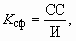 Список источников:
http://umhos.ru/upload/iblock/b55/b55d03e33bb236c89dbc05fbdc8854fd.pdf
https://www.stud24.ru/investment/kreditnoe-finansirovanie-investicij/130885-383969-page3.html
http://elib.hduht.edu.ua/jspui/bitstream/123456789/1881/1/2_%D0%9A%D0%BE%D0%BD%D1%81%D0%BF_%D0%BB%D0%B5%D0%BA_%D0%9C%D0%98%D0%94_%D1%80%D1%83%D1%81_%D1%8F%D0%B7.pdf
https://cyberleninka.ru/article/n/formy-i-metody-finansirovaniya-investitsionnyh-proektov/viewer
https://euroasia-science.ru/ekonomicheskie-nauki/%D0%B0%D0%BD%D0%B0%D0%BB%D0%B8%D0%B7-%D0%BC%D0%B5%D1%82%D0%BE%D0%B4%D0%BE%D0%B2-%D1%84%D0%B8%D0%BD%D0%B0%D0%BD%D1%81%D0%B8%D1%80%D0%BE%D0%B2%D0%B0%D0%BD%D0%B8%D1%8F-%D0%B8%D0%BD%D0%B2%D0%B5%D1%81/
https://www.intuit.ru/studies/courses/3592/834/lecture/31388?page=6